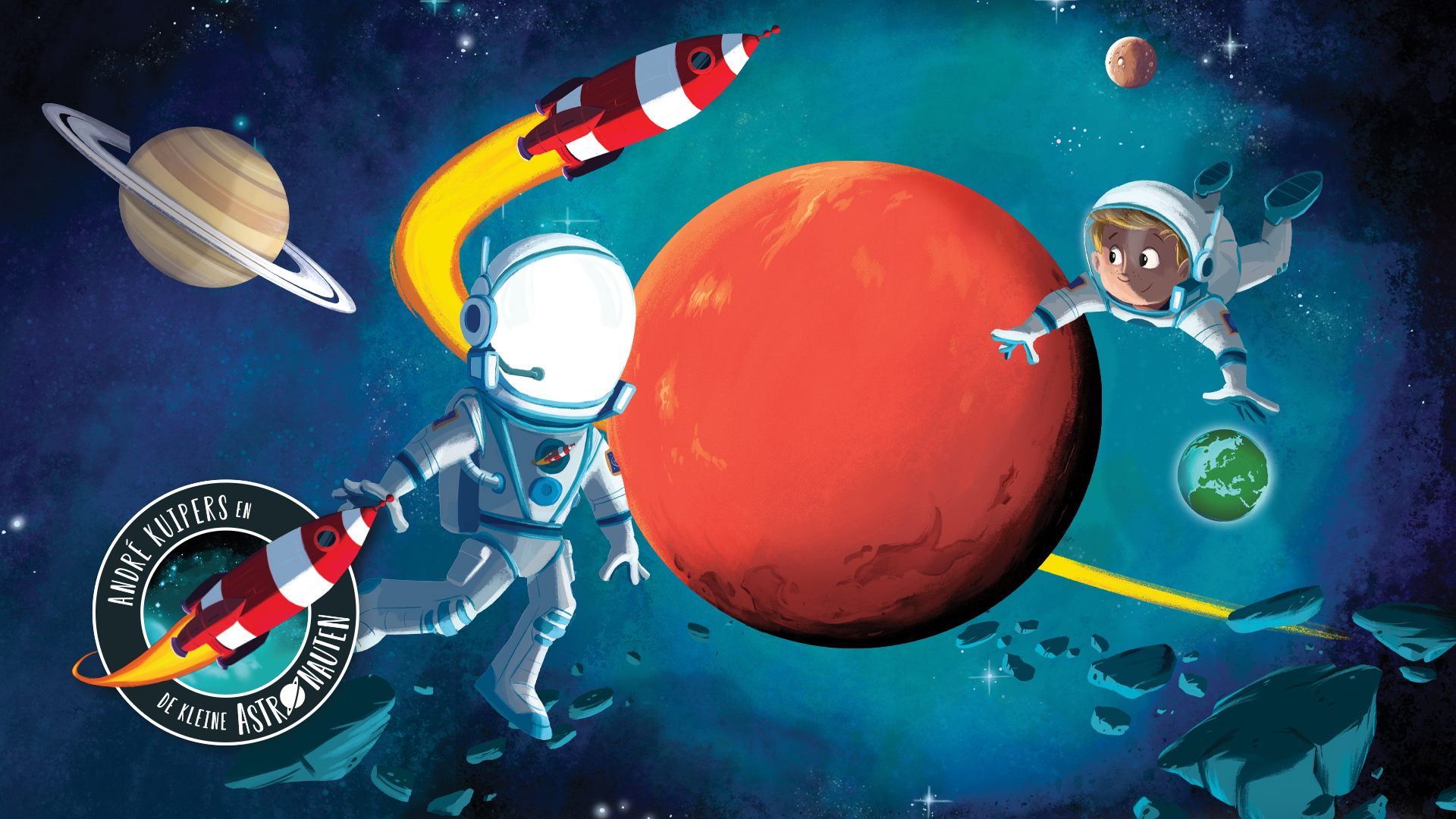 Spreekbeurt van
Naam achternaam
Plaats hier je foto en verplaats de laag naar de achtergrond
Hier kan een 
titel komen
Typ hier jouw tekst
Hier kan een titel komen
Typ hier jouw tekst
Hier kan een titel komen
Typ hier jouw tekst
Hier kan een titel komen
Typ hier jouw tekst
Hier kan een titel komen
Typ hier jouw tekst